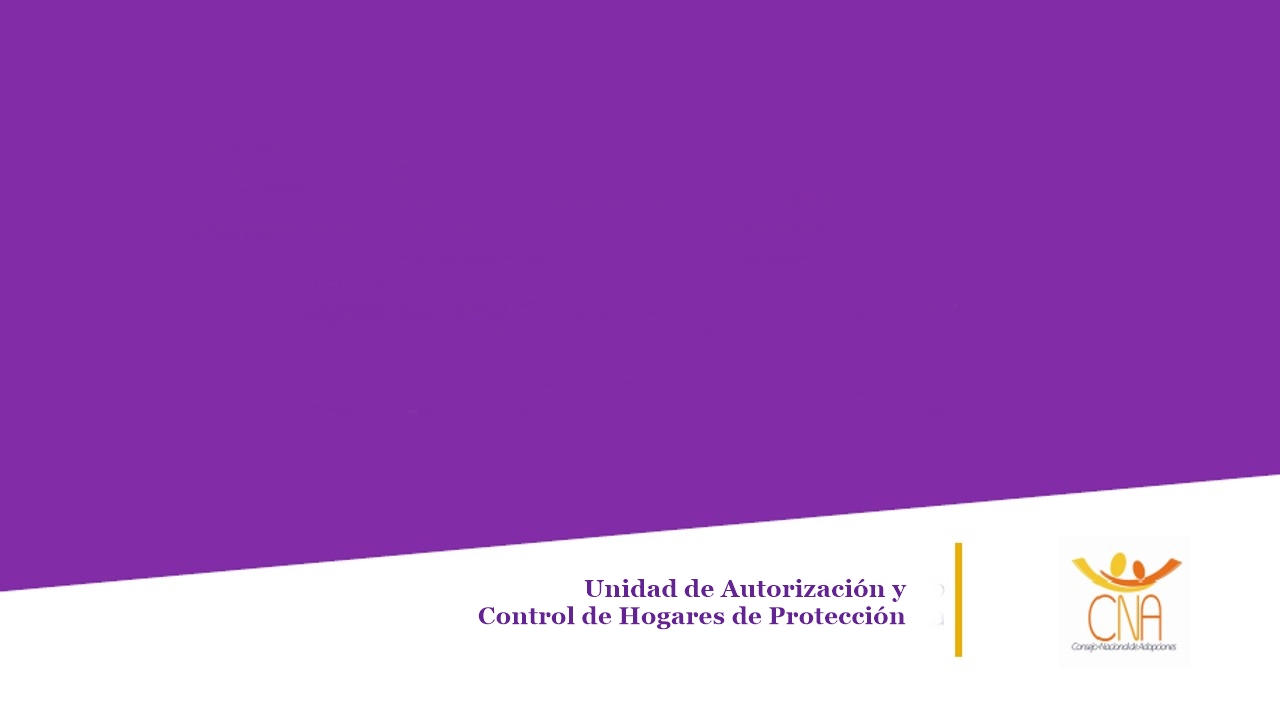 Modulo 1
Consideraciones de Derecho sobre niñez y su cuidado y protección.
Debida diligencia y posición de garante.
Debida: obligado y necesario.       Diligencia: interés, esmero, eficacia y rapidez. 
-Garantizar tutela de los derechos humanos. 

Posición de garante: 
Posición: relación.   Garante: seguridad, cuidado y protección. 
 “es la situación en la que se halla una persona, en virtud de la cual tiene el deber jurídico concreto de obrar para impedir que se produzca un resultado típico que es evitable.” 
-Comisión u omisión. 
-Vulnera derechos defrauda expectativas. 
- existe posición de garante en todos aquellos eventos en los que, frente a cualquier bien jurídico, la persona tiene la obligación constitucional o legal de actuar, por mandato puede y debe hacerlo.
Posición de garante:
El sujeto obligado siempre tiene la posición de garante.
Se obliga al garante a evitar la producción de un resultado.
Hay responsabilidad a la infracción al deber de actuar.
Se produce un resultado que el sujeto activo tenía la capacidad de evitar. 

En virtud de determinados deberes cuyo cumplimiento ha asumido o le incumben por razón de su cargo o profesión.

Solo aquellas personas que tienen una especial vinculación con el bien jurídico protegido pueden ser consideradas garantes de su integridad, aunque no exista precepto legal, contrato o actuar precedente concreto que fundamente ese deber.
Constitución y Derecho Internacional.
¿Qué es la Constitución?  Constituir o fundar. 
-Sentido propio: complejo de normas jurídicas fundamentales trazan ordenamiento.
-Sentido formal: normas superiores distintas a las ordinarias. 
-Sentido material: complejo de instituciones jurídicas positivamente validas y operantes, realizan bien común. 

Preeminencia del Derecho Internacional
La norma del artículo 46 de nuestra Constitución, establece el principio general de que en materia de derechos humanos, los tratados y convenciones aceptados y ratificados por Guatemala tienen preeminencia sobre el Derecho Interno.
“El articulo 46 jerarquiza tales derechos humanos con rango superior a la legislación ordinaria o derivada pero no puede reconocérsele ninguna superioridad sobre la Constitución.” Gaceta No 18 expediente 280-90 Pagina 99 sentencia: 19-10-90.
Convención de los derechos del niño.
Antecedente: Liga de las Naciones 1924. El 20 de noviembre de 1959 la Asamblea General de la Organización de Naciones Unidas adoptó la Declaración de los Derechos del Niño que tenía ya 10 artículos que giraban alrededor del principio del “interés superior del niño”. 
-La Convención de los Derechos del Niño forma parte de los instrumentos internacionales jurídicamente vinculantes que garantizan y protegen los Derechos Humanos. El objetivo de la Convención, adoptada en 1989, es proteger los derechos de todos los niños del mundo.
-Primero y más completo. 
-Consta de 54 artículos que constituyen el conjunto de todos los derechos civiles y políticos de los niños, así como sus derechos económicos, sociales y culturales.
Cuatro principios: 
1. La no discriminación (art 2)
2. El mejor interés del niño (art 3)
3. El derecho a la vida, a la supervivencia y al desarrollo (art 6)
4. El respeto de la opinión del niño (art 12)
La Convención de los Derechos del Niño.
-La Convención se completó en el año 2000 con dos protocolos, y en 2011 se añadió un tercero. 
-El Estado de Guatemala ratificó la Convención sobre los Derechos del Niño en 1990 a través del decreto 27-90 del Congreso de la República. 
-Este instrumento legal internacional fue la base para que el Estado de Guatemala se viera comprometido a alinear su marco legal nacional a la doctrina de protección integral y que, después de 13 años de reflexión y discusión, el país contara con la Ley de Protección Integral de la Niñez y Adolescencia -LEPINA- que sustituyó al anterior Código de Menores, elaborado a partir de la doctrina actualizada y garantista.
El Comité de los Derechos del Niño y las Observaciones generales del Comité de los Derechos del Niño.
-La Convención es un instrumento jurídicamente vinculante dotado de un mecanismo de control
-En su segunda parte, la Convención dispone que su implementación sea controlada por un comité de expertos. El Comité de los Derechos del Niño es quien supervisa que todos los Estados participantes respetan la Convención, así como los dos protocolos adicionales.

-¿Qué es un Comité de expertos?
Seleccionados por los Estados partes de conformidad al art. 43 de la Convención. 

-¿Qué es una observación general?
El objetivo principal de una observación general es promover la aplicación de la Convención y ayudar a los Estados Partes a cumplir con su obligación de informar.
Las observaciones generales son una gran aportación al desarrollo y a la aplicación del derecho internacional.
¿Cómo puedo utilizar las observaciones generales?
Como mecanismo interpretativo. 
Como marco regulatorio para toma de decisiones. 
Las observaciones generales pueden ayudar a las partes interesadas a comprender mejor las disposiciones de la Convención. 
Las observaciones generales pueden ayudar a fortalecer el apoyo nacional y pueden usarse como marco para la presentación de informes. 
Los órganos jurisdiccionales, administrativos y toda persona en posición de garante pueden remitirse a las observaciones generales para aclarar disposiciones y fundamentar toma de decisiones. En ciertos casos, los tribunales nacionales han basado sus fallos en la jurisprudencia de los tratados, que incluye las observaciones generales. 
Las partes interesadas también pueden usarlas para fomentar cambios legislativos.
La Observación General No. 14 (2013) sobre el derecho del niño a que su interés sea una consideración primordial.
-Sistema integral de protección de niñez debe incluir mecanismos de gestión de casos de protección de la infancia que evalúen, determinen y apoyen el interés superior del niño. 
-Competencia de hogares de abrigo y protección  de carácter privado. Posición de garante. 
Determinación del Interés Superior del Niño
 Un procedimiento que facilite la participación adecuada del niño o niña sin discriminación alguna.
 Un procedimiento en que se tengan debidamente en cuenta las opiniones del niño
(en función de su edad y su madurez).
Un procedimiento en el que quienes formulen las decisiones tengan una especialización pertinente.
Un procedimiento en el que se equilibren todos los factores pertinentes para evaluar la mejor opción. 
Un procedimiento en el que el principio del interés superior se aplique de manera que asegure el ejerciciopleno y efectivo de todos los derechos reconocidos en la CDN
La Observación General No. 14 (2013)
El interés superior de la niñez es un concepto triple: 
-es un derecho sustantivo: el derecho del niño o niña a que se evalúe su interés superior y sea una consideración primordial.
-un principio jurídico fundamental e interpretativo: significa que si una disposición jurídica admite más de una interpretación, se elegirá la interpretación que satisfaga de manera más efectiva el interés superior de la niñez. 
-y una norma de procedimiento: siempre que se tenga que tomar una decisión que afecte a un niño o niña en concreto, a un grupo de niños o niñas o a la infancia en general, el proceso de toma de decisiones deberá incluir una estimación de las posibles repercusiones (positivas o negativas) de la decisión en los niños o niñas interesados.
Elementos:
-Las opiniones del niño o niña. 
-La identidad del niño o niña. 
-El entorno familiar, las relaciones familiares y el contacto entre la familia. 
-El cuidado, la protección y la seguridad del niño o niña, incluido su bienestar y desarrollo.
-Situaciones de vulnerabilidad, incluidos los riesgos a los que se enfrenta el niño o niña y las fuentes de protección, resiliencia y empoderamiento. 
-Los derechos y necesidades del niño en materia de salud y educación
Interés superior y hogares de abrigo y protección.
-En lo que respecta a las medidas y la decisiones que afectan a un niño o niña de interés para los hogares de abrigo y protección, como la prestación de cuidados alternativos adecuados, servicios de búsqueda de familias o soluciones duraderas, la consideración del interés superior de la niñez exige que los hogares evalúen aquello que redunda en su interés superior antes de adoptar la medida, y que haga de ello una consideración primordial. Para los niños y niñas que se encuentran con sus padres u otro cuidador o cuidadora legal, las consideraciones sobre el interés superior del niño o niña recaen principalmente en el cuidador o cuidadora.
-Caso por caso considerando debidamente la situación específica del niño o niña, su vulnerabilidad e historia de vida. 
- La determinación del interés superior describe el proceso formal diseñado para determinar el interés superior de la niñez para las decisiones particularmente importantes que le afectan y que requieren garantías procedimentales más estrictas
¿Cuándo realizar una evaluación del interés superior del niño?
Debe realizarse una Evaluación del Interés Superior en las siguientes situaciones:  
-Al iniciar la búsqueda de la familia. 
-En la provisión de cuidado alternativo. 
-Al iniciar la reunificación familiar. 
-Al aplicar soluciones duraderas para niñas o niños separados. 
-Durante de vinculación de un niño o niña con un solo padre/madre.
-Al elaborar planes de cuidados para niños y niñas en situación de riesgo.
Pasos de la evaluación del interés superior del niño.
Identificación y admisión (criterios de priorización)
Evaluación del interés superior. 
Planificación del caso.
Implementación del plan del caso.
Seguimiento y revisión.
Cierre del caso. 

La determinación del interés superior puede darse en cualquier paso del procedimiento.
Garantías procedimentales.
• El apoyo a la participación significativa del niño o niña, incluido el uso de materiales y técnicas de
 entrevista adecuados a su edad.
• La implicación del personal con conocimientos pertinentes.
• La documentación sistemática de cada paso del procedimiento.
Equilibrio entre derechos concurrentes. Test de proporcionalidad.
El resultado de la Determinación del Interés Superior debe tener en cuenta todos los derechos del niño o niña y, por lo tanto, considerar una serie de factores distintos. El interés superior de la niñez rara vez lo determina un único factor preponderante.
Decidir qué es lo mejor para el interés superior de la niñez conlleva identificar la mejor de varias opciones concurrentes.
Las decisiones de la Determinación del Interés Superior deben tener en cuenta la naturaleza indivisible de la Convención sobre los Derechos del Niño y la interdependencia de todos sus artículos.
Vínculos entre principales grupos de derechos.
-Opiniones del niño o niña.
-Familiares y personas allegadas. 
-Desarrollo e identidad. 
-Seguridad y Protección. 

Los intereses del niño o niña pueden a veces estar en conflicto entre sí y con respecto a los intereses de otras personas o
grupos de la sociedad
Revisión de la decisión tomada en la determinación del interés superior del niño.
Cambio en las opiniones del niño o niña, de su padre o madre, o de la persona cuidadora.
Cambio en los riesgos de protección que afectan al niño o niña, o cualquier nuevo incidente de protección que haya tenido lugar desde que se confirmó la decisión de determinación interés superior.
Cambio en el acuerdo de acogimiento que difiere de la decision original (si la personas cuidadora indicada en la decision inicial ya no es la persona adulta responsable del niño o niña, o tiene la intención de renunciar a sus responsabilidades respecto del niño o niña).
Si la localización familiar ha tenido éxito y la reunificación familiar puede considerarse como opción disponible.
Jurisprudencia de la Corte Interamericana.
Corte IDH. Caso Ramírez Escobar y otros Vs. Guatemala. Fondo, Reparaciones y Costas. Sentencia de 9 de marzo de 2018. Serie C No. 351
Hechos. El caso versa sobre la alegada responsabilidad internacional de Guatemala por la declaratoria de abandono de los hermanos Osmín Ricardo Tobar Ramírez y J.R., su institucionalización y sus posteriores adopciones internacionales por dos familias distintas, mediante un procedimiento extrajudicial ante un notario público.

Fondo. –determinación del interés superior. –Vinculo familiar. –Separación excepcional. –Familia Biológica. –Familia extensa. –adopción internacional. –desinstitucionalización. 

Reparaciones: adoptar todas las medidas necesarias y adecuadas para facilitar y contribuir a una restitución de los vínculos familiares; restitución a derecho a la identidad.
Derecho Administrativo, hogares de abrigo y protección y CNA.
Leviatán. Th Hobbes. 
Constitución: brinda principios rectores. 
Ley: desarrolla competencia. Crea los órganos administrativos. 
Reglamento: establece los procedimientos.  
Lineamientos técnicos/estándares de calidad: regulan la aplicación técnica.
D. Administrativo: joven, autónomo, no codificado, cambiante y subordinado (supremacía constitucional)
Finalidad: implementar el derecho constitucional a través de doctrina, legislación, contexto y práctica. Hacer viable el bien común. 
 
Regula administración publica. 
Regula la relación interorganica entre entidades. 
Regula relación entre ciudadano y el Estado. 
Mecanismos de control.
Constitución: familia y niñez.
Preámbulo: …reconociendo a la familia como génesis primario y fundamental de los valores espirituales y morales de la sociedad…y al Estado como responsable de la promoción del bien común. 

Artículo 51: Protección a menores y ancianos: “El Estado protegerá la salud física, mental y moral de los menores de edad…Les garantizará su derecho a la alimentación, salud, educación, y seguridad y previsión  social.”

Artículo 54: Adopción… “se declara de interés nacional la protección de los niños huérfanos y de los niños abandonados.”

Convención de los derechos del niño. 1989. Guatemala 1990. 

-Ley de Protección Integral de Niñez y Adolescencia. 2003
Contexto de creación de la Ley de Adopciones.
-Convención de la Haya sobre la protección de menores y la cooperación en materia de adopciones. 1993. 
-En 2002, Guatemala se adhirió al Convenio que debía entrar en vigor en el 2003 sin embargo se dieron impugnaciones. CC admite inconstitucionalidad. Siendo reconocida la adhesión de Guatemala hasta el 2007 tras reconocimiento de la CC.  
-8 iniciativas de ley 1992-2005.
-Informe CICIG 1 de diciembre de 2010. 
“La tramitación notarial de las adopciones nacionales e internacionales estuvo rodeada de cuestionamientos, malas prácticas e irregularidades en los procesos.”
“Dichas irregularidades constituyeron delitos tipificados en el Código Penal de Guatemala. Sin embargo, la falta de investigaciones por casos de trata de personas con la finalidad de adopciones ilegales, así como la falta de observancia del interés superior del niño, propiciaron que la situación se mantuviera impune durante muchos años.”
Casa cunas-hogares parte de la estructura de trata ilegal. 

2006 delito de trata de personas. Creación de Unidad de Trata de personas.
Consejo Nacional de Adopciones:
-Órgano administrativo de derecho público del Estado de Guatemala, Autoridad Central ante el Convenio de la Haya, que es autónomo y forma parte del sistema de protección de la niñez y adolescencia guatemalteca. 
Visión
“Ser una institución fortalecida en su estructura orgánica, caracterizada por una gestión más eficiente, oportuna, y desconcentrada, preservando la transparencia y el compromiso en los procesos de restitución de los derechos de la niñez y adolescencia a vivir en un ambiente familiar permanente, procurando la disminución de la institucionalización y garantizando la atención integral a la niñez institucionalizada.”
Misión
“Somos la Autoridad Central en materia de adopciones en la República de Guatemala, responsable de reestablecer los derechos de la niñez y adolescencia a desarrollarse integralmente en un ambiente permanente a través de la preservación en su familia biológica o la integración en una familia adoptiva, así como de garantizar su abrigo y protección mientras se restituyen sus derechos.”
Generalidades del Derecho Administrativo.
Administración Público 
(Finalidad bien Común)
Reglas Técnicas Principio de Juricidad y de Legalidad
Medios o clases de control
Órgano Administrativo
Actividad Administrativa
Servicio Público o social
Generalidades.
-¿cómo se forma la administración pública?ente abstractoservidores públicos.
-¿cómo se materializa la actividad? El acto administrativomanifestación de voluntad del órgano administrativo. 
-Hogares Privados: dos dimensiones 1. Ante el Ministerio de Gobernación y 2. Ante CNA. 

Procedimiento: 
Derecho de petición actos intermedios (manifestaciones de voluntad)acto definitivo formal.  

Derecho de petición=interés legítimo.
Legalidad y Juridicidad.
-Legalidad: Imperio del Estado. Sujeción a las normas. EjercicioPoder politico a través del Poder Publico. Vinculantes. Potestad sancionadora. 
-Principio de Juridicidad: toda decisión debe estar fundamentada en el principio de legalidad.
Servicios públicos o sociales.
Medios o clases de control.
-Interno. Reglamentos interno de trabajo. 
-Directo. Ley de Servicio Civil y  
-Judicial
-Constitucional
-Parlamentario
-Derechos Humanos
-Sociedad Civil
-Entidades de Derecho Internacional. 

¿Consejo Nacional de Adopciones?
Principios del derecho administrativo de importancia.
-SEGURIDAD JURÍDICA: certeza, estabilidad y razonabilidad en actos administrativos. Se opone a modificaciones arbitrarias o bruscas. Protege transparencia y previsibilidad (cómo se comporta).
-COHERENCIA: resolver igualmente en situaciones análogas. Uniformidad. El primer acto dijo que si, igual se responderá en otra. 
-CONFIANZA LEGÍTIMA: estabilidad “saber a qué atenerse”. Saber que todo está apegado a derechos. 
-PRINCIPIO DE OFICIALIDAD: se propician las actuaciones. El tema de que la administración pública dirige el procedimiento. 
-EFICACIA Y EFICENCIA: Rapidez y sencillez con que se dan las cosas y la eficiencia en tiempo determinado con excelencia y aprovechando los recursos que se tiene como estado. 
-DEBIDO PROCESO: cumplir fases y etapas de acuerdo con la ley. 
-PRESUNCIÓN DE BUENA FE: la actuación administrativa no es subjetiva e indica que en el peticionario actúa en interés legitimo. . 
-PUBLICIDAD: transparencia, administración pública no es opaca. Objetivos y abiertos.
Características del Expediente Administrativo.
MODO, TIEMPO Y MANERA. Hilo conductor, lógico y razonable. Cronológico. 
UNIDAD: independientemente de quien intervenga, el expediente es uno solo. Facilitación de decisiones, para alcanzar justicia y equidad a través del trabajo. Se trabaja de una manera razonable.  
TOMA DE DESICIONES. El expediente documenta las actuaciones intermedias de los ciudadanos.  
CUERPO MATERIAL: estructura documental consta en actos y actuaciones. De la administración y administrado. 
VOLUNTAD ADMINISTRATIVA: reflejo documental, legado en el que trasciende nuestro trabajo. Refleja la persona que soy a través del trabajo realizado.